Zespół Szkół Ponadgimnazjalnych
 nr4 w Inowrocławiu
SPIS TREŚCI
Granice Kujaw
Budownictwo
Sztuka
Muzyka i taniec
Strój ludowy
Gwara
Granice Kujaw
Kujawy sąsiadują na południu z  Mazowszem, od północnego wschodu z ziemią dobrzyńską i  ziemią chełmińską, od zachodu z Pałukami oraz Wielkopolską, a od północy z Krajną i Borami Tucholskimi.
Budownictwo
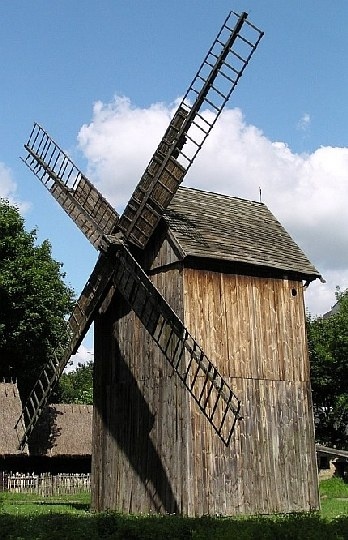 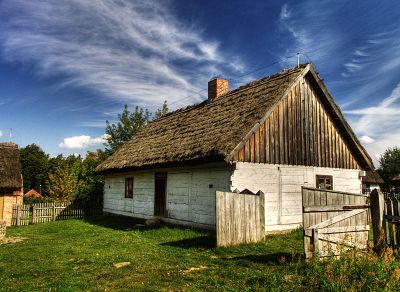 W części Kujaw, która znajdowała się pod zaborem pruskim, skutkiem nakazów administracyjnych, materiałem budowlanym najczęściej stosowanym stała się cegła palona. Na przestrzeni XIX w. systematycznie wyparła ona drewno. Najczęściej murowano z cegły ściany budynków mieszkalnych. Z drewna budowano stodoły i spichlerze, w uboższych gospodarstwach zaś budynek inwentarski wznoszono z gliny, tzw. pecy. Na terenie zaboru rosyjskiego, dominowały nadal drewniane chałupy i stodoły.
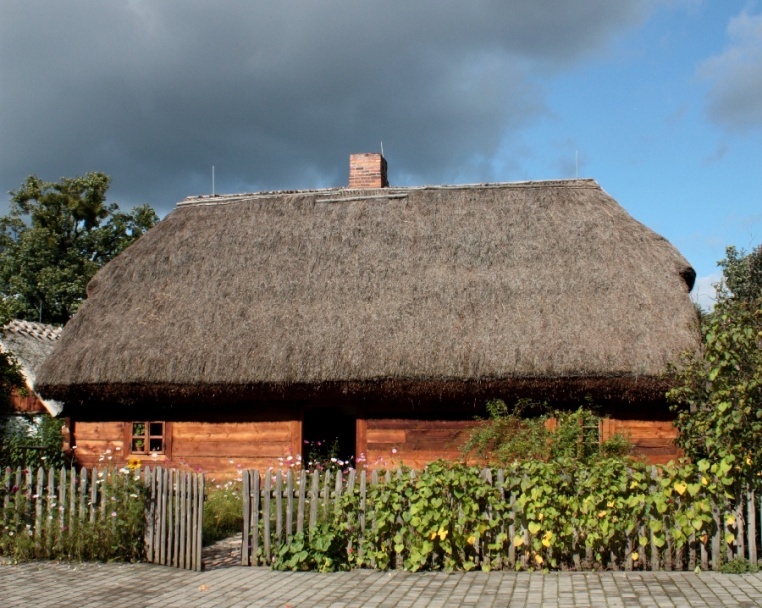 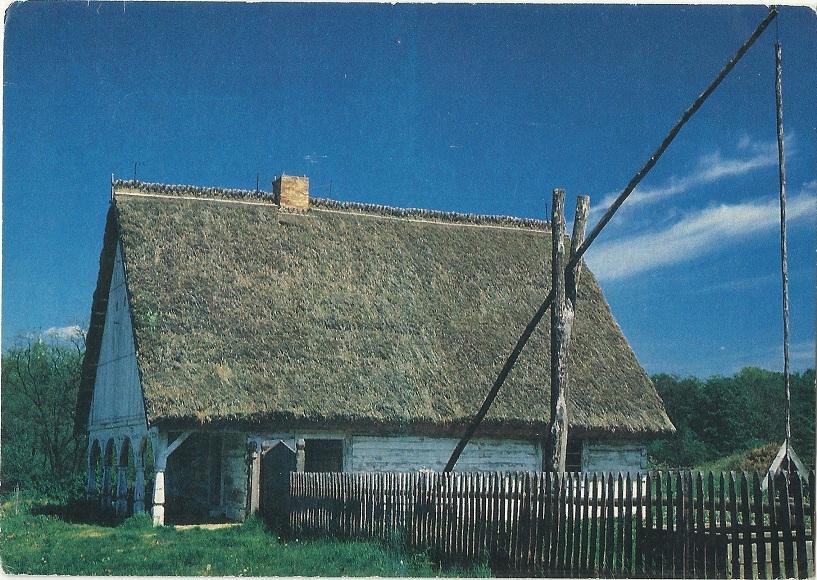 Materiałem pokryciowym była najczęściej słoma 
i trzcina, z tym że w pruskiej części regionu
 w połowie XIX w. pojawiła się też dachówka.
W krajobrazie wiejskim wyróżniały się młyny wietrzne zaliczane do budynków przemysłowych. Wyjątkowo korzystne warunki geograficzne nizinnych Kujaw sprzyjały lokowaniu ich na tym terenie. Najliczniej reprezentowane były  wiatraki słupowe – koźlaki.
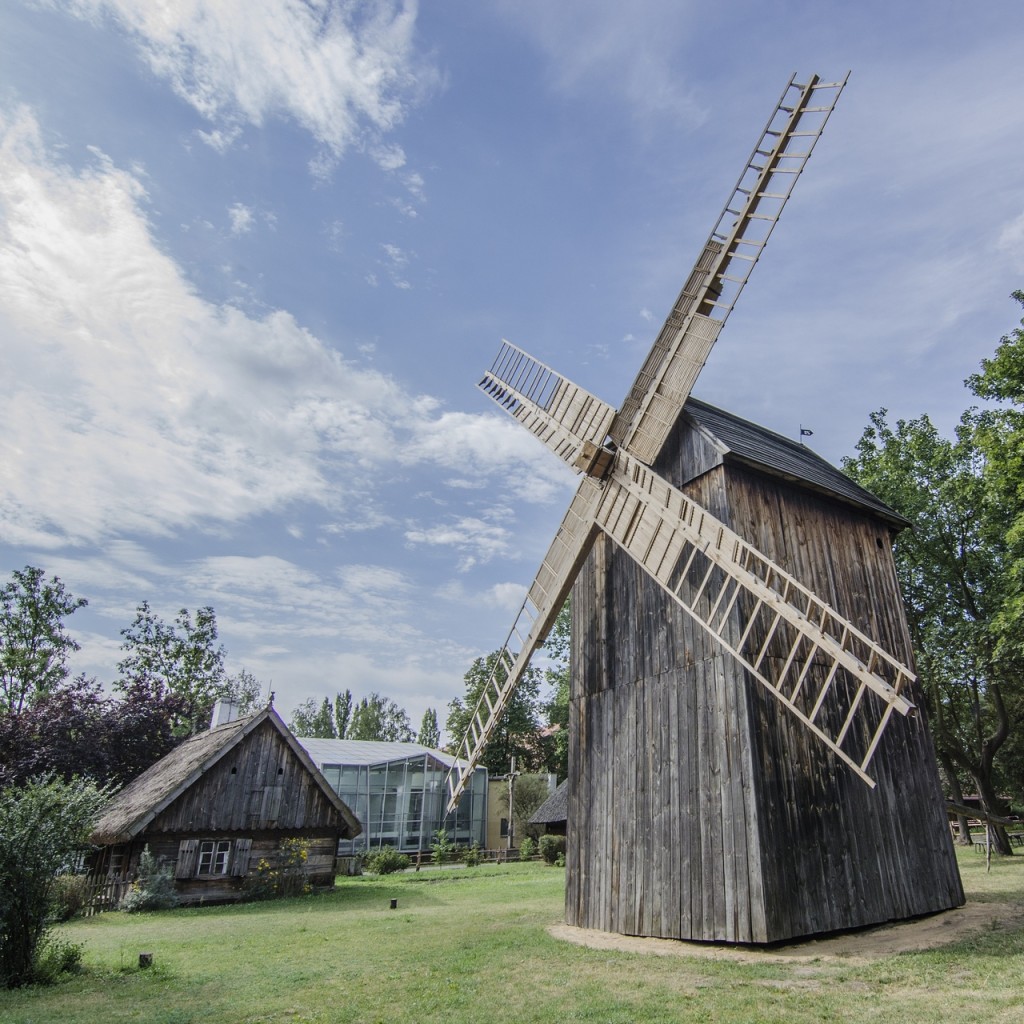 Sztuka
Regionalny charakter ujawnił się jednak tylko w zdobnictwie wnętrz, wzornictwie i formie mebli oraz tematyce rzeźb. Zróżnicowane stylowo i formalnie rzeźby do kapliczek, ołtarzyków domowych, kościołów, na krzyże przydrożne, tworzyli anonimowi samoucy lub snycerze.
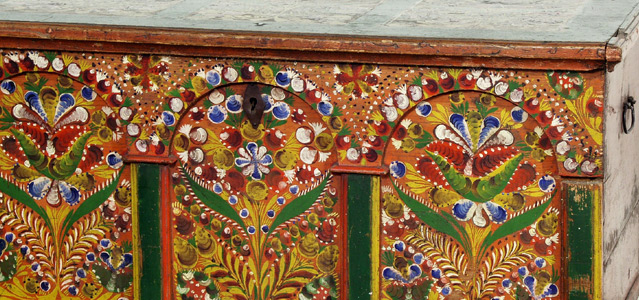 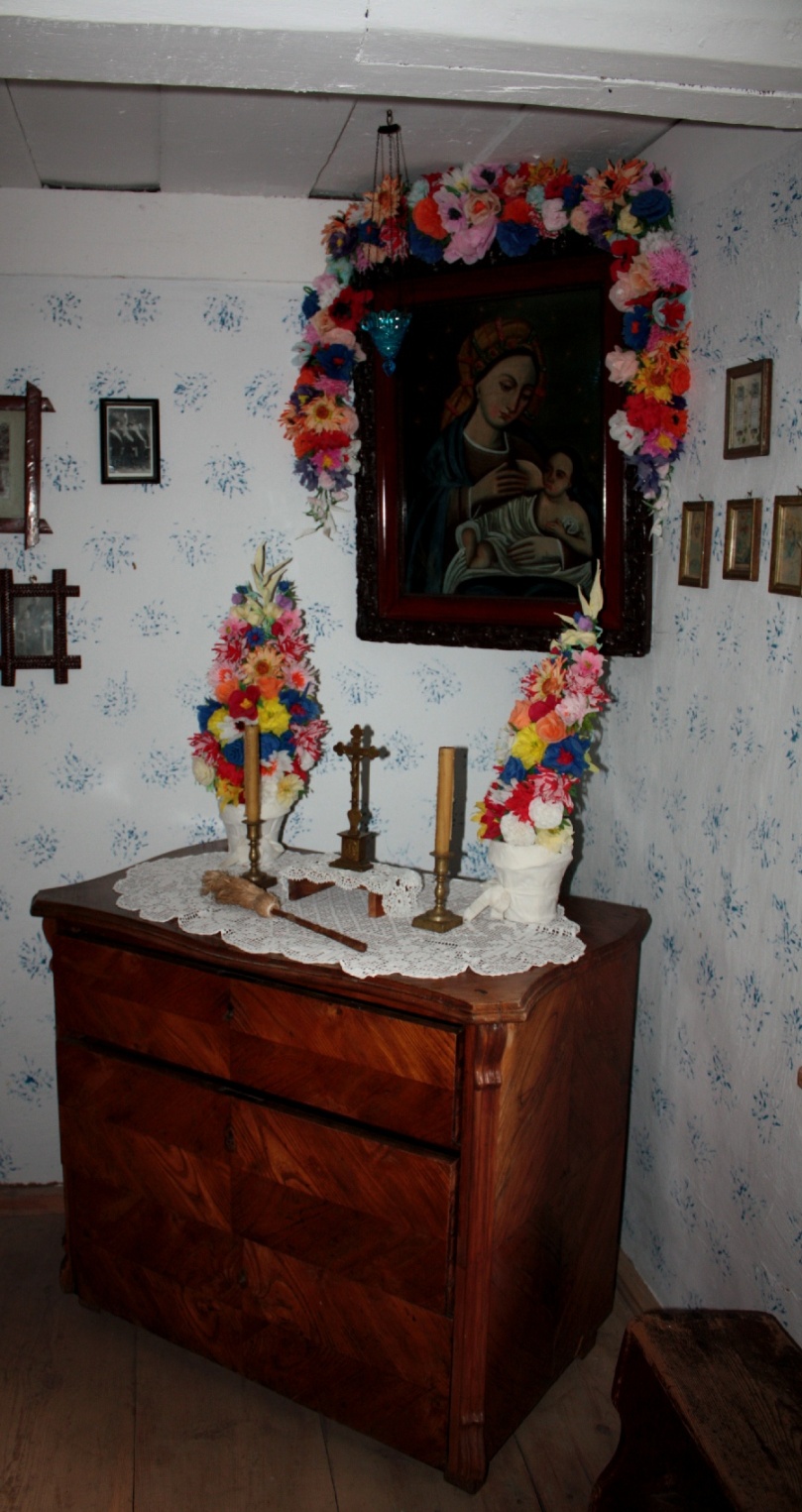 W krajobrazie uwagę zwracały ozdobnie kute żelazne krzyże przydrożne i cmentarne, wyroby kowalskie zdobiące domy – wiatrowskazy, kraty, zamki, podkładki klamek w formie serc, liści, ptasich główek itp.
O estetykę dbano też w plecionkarstwie, rozwijającym się do 1939 r., wykorzystującym wiklinę i słomę, ale też korzenie sosny i rogożynę. Oprócz koszy gospodarczych, wyplatano koszyczki na grzebienie. Ze splatanych warkoczy słomianych robiono ozdobne kasetki, koszyki na zakupy, kapelusze, tacki.
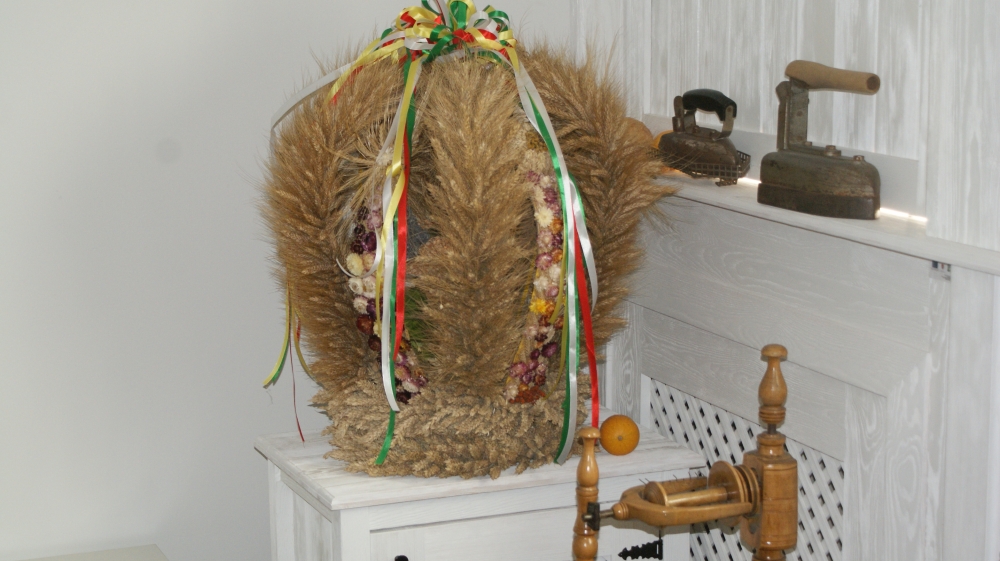 Muzyka i taniec
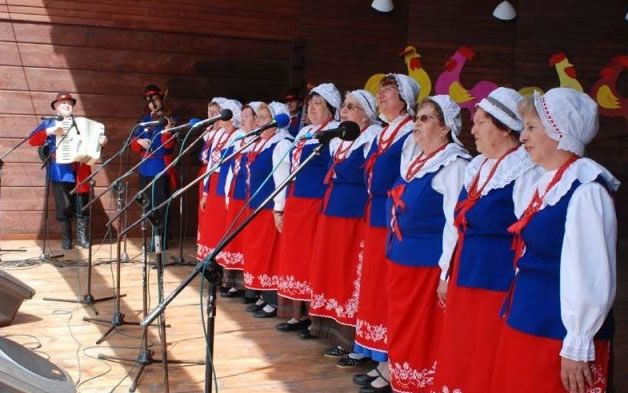 Do typowego składu kapeli kujawskiej wchodziły jedno lub dwoje skrzypiec, basy oraz rzadziej klarnet i bębenek
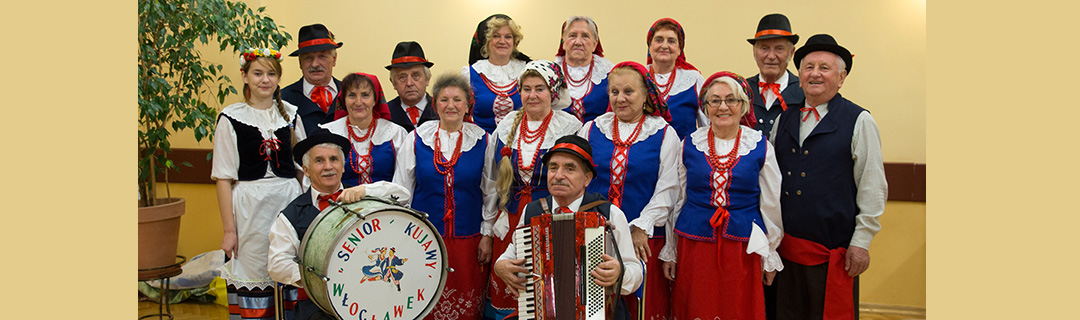 W regionie Kujaw dominowały rytmy mazurkowe. Najbardziej charakterystycznymi tańcami w tej grupie były kujawiaki, mazurki            i oberki. Tańczono zawsze po linii koła, przestrzegając rygorystycznie ustalonego porządku .O kunszcie tancerek świadczyły ich spódnice, które miały iść równo „jak woda”.

Najbardziej charakterystyczne i najchętniej tańczone były kujawiaki. Wśród nich ciekawe są kujawiaki owczarskie, których melodie pierwotnie tworzone były przez pasterzy. W popularnym tańcu-zabawie owczarz,          do okręgu tańczących wchodził chłopak z laską. Na dany przez przewodnika znak, pary wymieniały się partnerami. Tancerz, który pozostał bez partnerki, zostawał owczarzem, biorąc laskę wchodził                do środka okręgu.
Strój ludowy
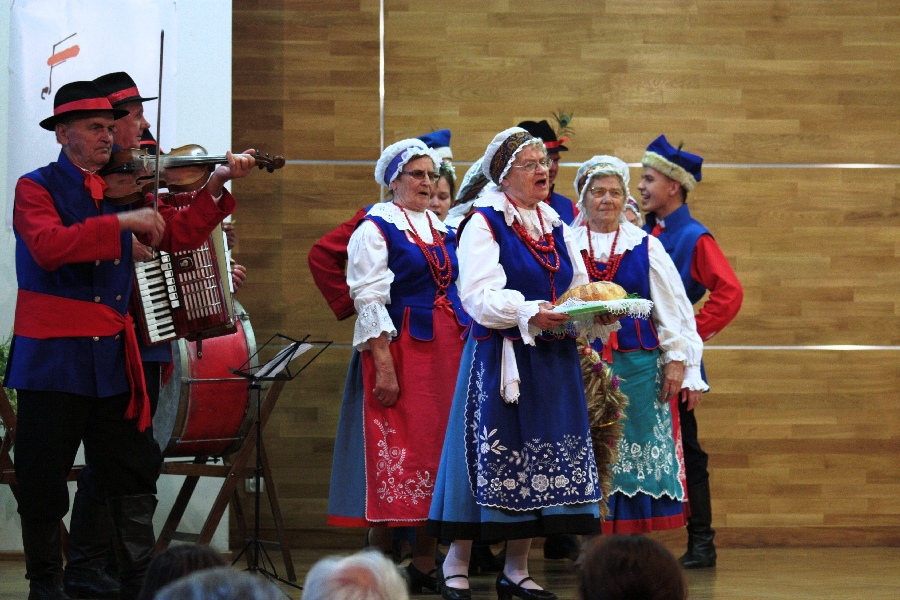 Strój kujawski występuje w wielu odmianach, zależnych zarówno od czasu, miejsca, jak i zamożności osób. 
Największy rozwój stroju to 
koniec XIX w. do I wojny światowej.
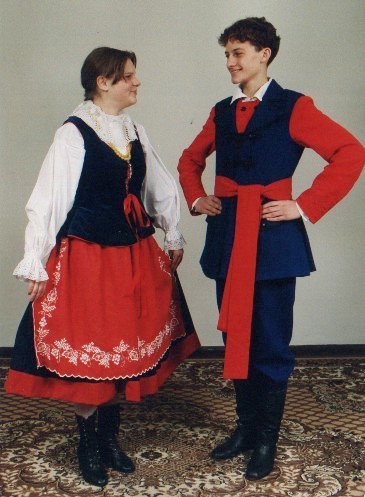 Strój kujawski zaczął zanikać w okresie międzywojennym, kiedy to zakładany był tylko na większe uroczystości rodzinne i kościelne. Najdłużej noszoną częścią tradycyjnego stroju był czepiec, który stanowił także część ubioru pogrzebowego.
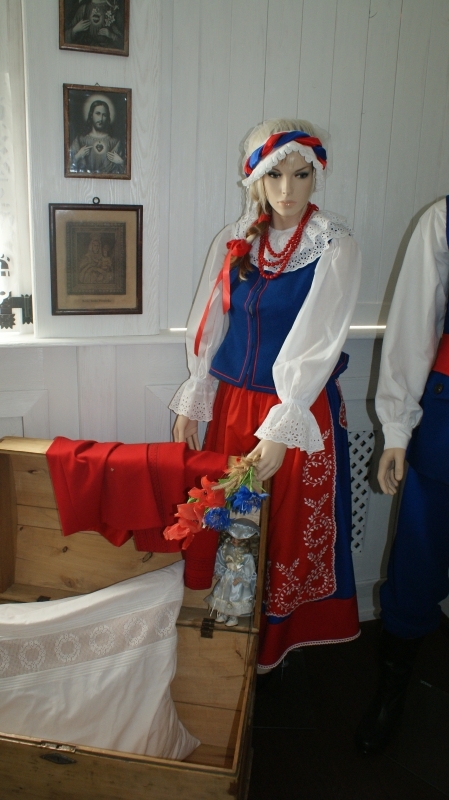 Najbardziej charakterystyczną częścią ubioru kobiety zamężnej był biały, haftowany czepiec z bawełnianego płótna lub tiulu, owinięty zrolowaną, jedwabną chustą .
Pozostałe elementy stroju to: biała koszula z haftowanym kołnierzem lub pojedynczą kryzą, aksamitny gorset lub kabatek z peleryną z granatowego, szafirowego lub czarnego sukna, wełniana ciemna spódnica oraz fartuch z jedwabiu, wełny lub czerwonego inletu z białym haftem. Pod spódnicę zakładano haftowane halki - białą płócienną i czerwoną flanelową. Na ramiona zarzucano duże wełniane chusty tureckie, tzw. mazanichy. Panny nakrywały głowę szlarkami, czyli paskiem materiału ułożonym w harmonijkę, ozdobionym naturalnymi lub sztucznymi kwiatami. Ubiór kobiecy uzupełniały sznury bursztynów lub korali                          z wiszącymi na nich złotymi krzyżykami i dukatami. Ilość i wielkość biżuterii stanowiły wyróżnik zamożności.
Mężczyzna żonaty wkładał na głowę czarny kapelusz lub charakterystyczny cylinder z główką szerszą u góry, ozdobiony pawimi piórami. Nakryciem głowy kawalerów była rogatywka obszyta barankiem. Ubierał się odświętnie w białą koszulę z kołnierzykiem, pod nim zawiązywano jedwabną czerwoną chustkę bądź wstążkę. Wkładał czerwoną jakę, granatowy kaftan bez rękawów, ciemne spodnie wełniane wpuszczone               w długie buty. Przepasywał się wełnianym czerwonym pasem. Odzieżą wierzchnią był ciemny płaszcz  z peleryną, zwany buchą lub dętym płaszczem.  Do ubioru kawalerów należał także kaftan z półrękawkiem
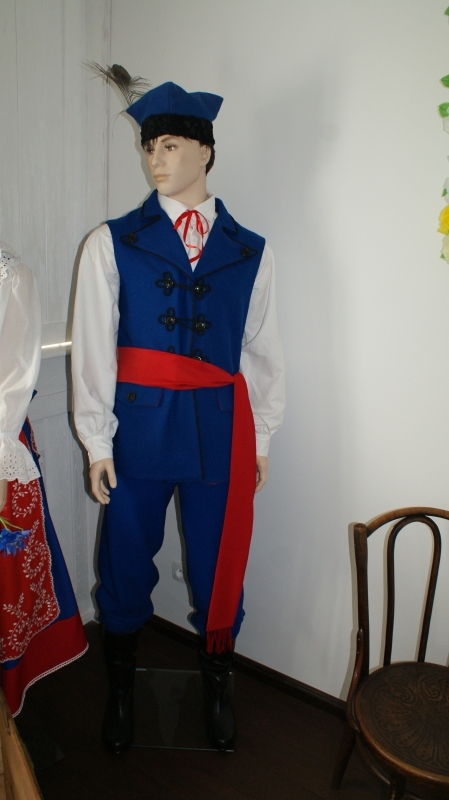 Gwara
Gwary kujawskie występują na obszarze między Wisłą a Notecią. 
Należą do dialektu wielkopolskiego, 
lecz widoczne są w nich także wpływy mazowieckie.
Dla gwar kujawskich typowe jest :
poprzedzanie spółgłoski ż w wyrazach żąć, żniwa elementem r: rżnuńć, 
formy zaimków z wtórnym je-, np. jejich = ich;
wymowa ą jako un, np. sund = sąd;
wymowa e przed spółgłoskami nosowymi jako i/y, zaś o jako u, np. tyn, zimia, dum, kuń = ten, ziemia, do, koń.
Wśród cech wielkopolskich wymienić można:

brak mazurzenia, czyli rozróżniane są spółgłoski: s, z, c, dz oraz sz, ż, cz, dż, np. szyja, nie syja;

fonetyka międzywyrazowa udźwięczniająca, czyli udźwięcznienie wygłosowej (końcowej) spółgłoski pierwszego wyrazu pod wpływem drugiego wyrazu, np. jag_już, = jak już;

labializacja, czyli poprzedzanie samogłosek o, u niezgłoskotwórczym u, zapisywanym jako ł, czyli wymowa typu łuni, łowies = oni, owies;

wymiana eł na oł, np. kiołbasa = kiełbasa (zach. Kujawy);

zwężenie wygłosowego -o w dopełniaczu lp. przymiotników i zaimków przymiotnych rodzaju męskiego i nijakiego, np. młodygu = młodego;
przejście wygłosowego (końcowego) -ił/-ył w -uł, np. nosiuł, robiułem = nosił, robiłem;

wymowa wygłosowego -ą jako -um lub -om, np. niesum, słomom = niosą, słomą;

występowanie ń zamiast j w formach czasownika iść w czasie przyszłym, np. dońdę, zańdę = dojdę, zajdę;

końcówka -ma w 1. os. lmn. Czasowników w trybie rozkazującym, np. wypijma = wypijmy;

końcówka -m w 1. os. lmn. czasu teraźniejszego, np. widzim = widzimy;

uproszczenie grup spółgłoskowych, np. dzie, czech = gdzie, trzech.
Gwary występujące na Kujawach nie są jednolite. Na obszarze graniczącym 
z mazurzącym Mazowszem występuje tzw. szadzenie,
 czyli wymowa spółgłosek s, z, c, dz jako sz, ż, cz, dż, np. szałata, nażad = sałata, nazad oraz tzw. cekanie, czyli wymowa cz jako c, np. coło = czoło. Zaś na całych Kujawach istnieje tzw. siakanie, czyli wymowa sz jako ś, np. śli, ślachta, ślak, śkło, durślak = szli, szlachta, szlak, szkło, durszlak.

Użytkownicy gwary kujawskiej często wtrącają słowa wej oraz bodaj/bodej 
(ma kilka znaczeń: chociaż, przynajmniej, nawet, może), wzmacniające wypowiedź .
Dziękujemy za uwagę
Samorząd Uczniowski „Ekonoma”